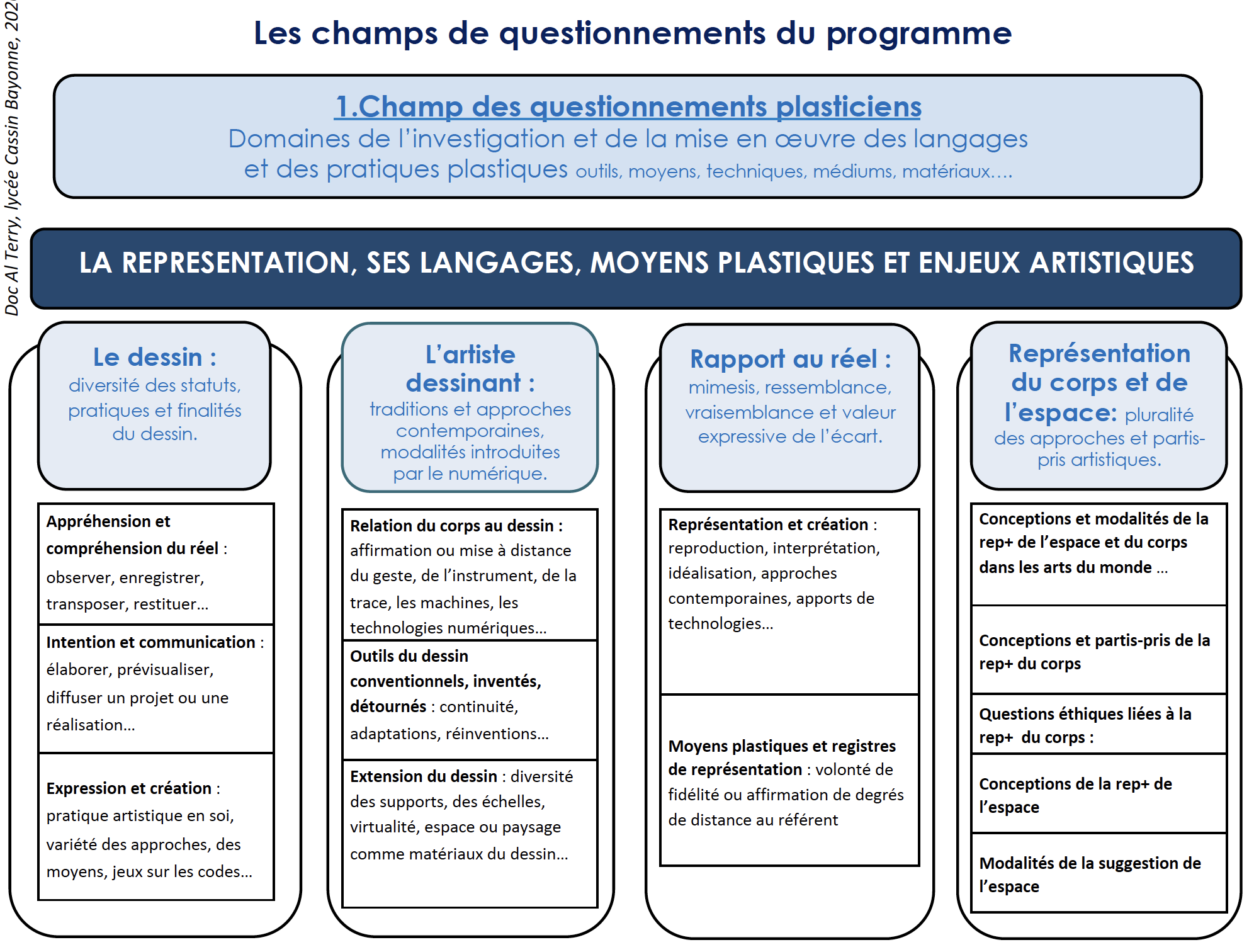 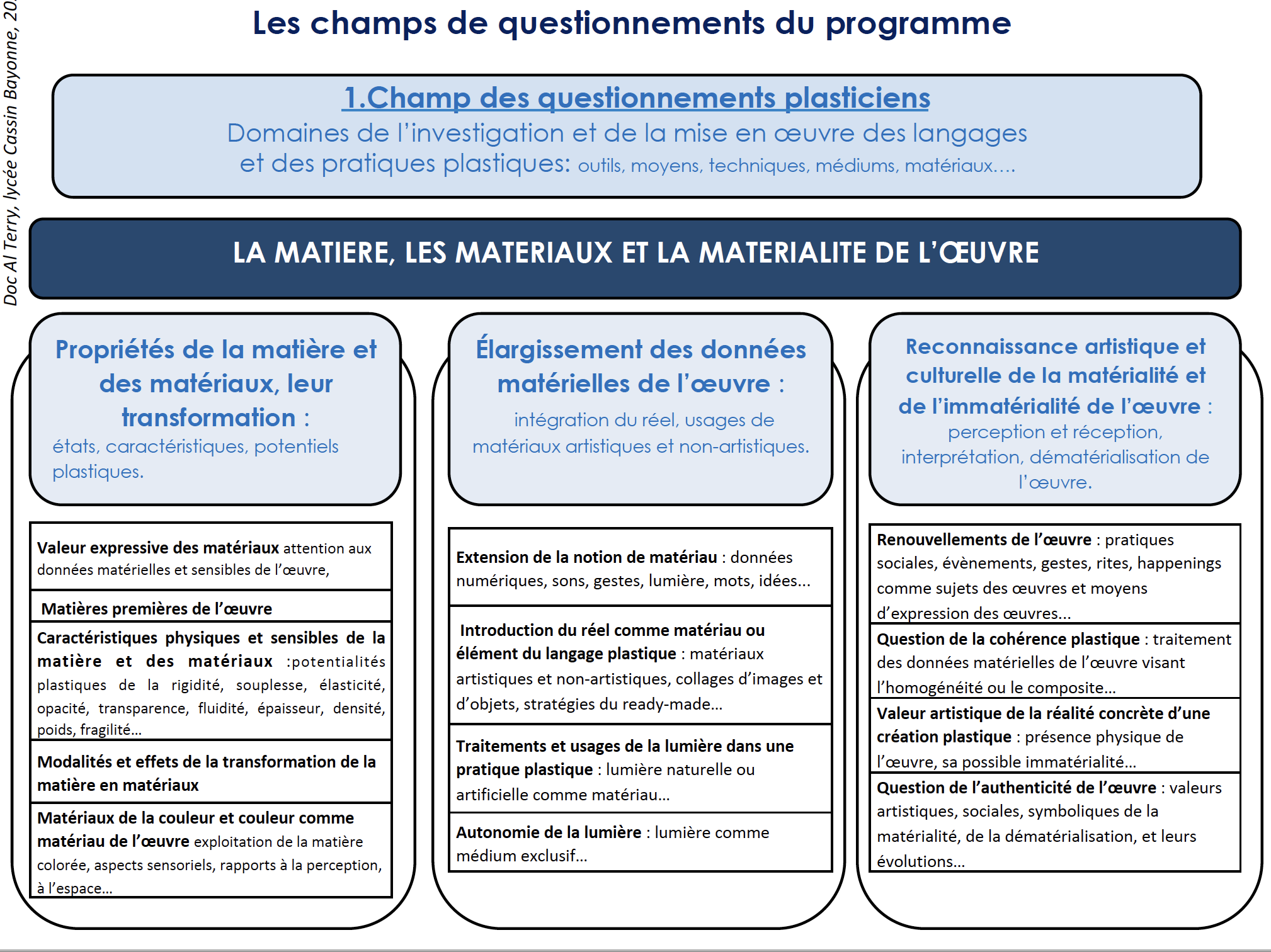 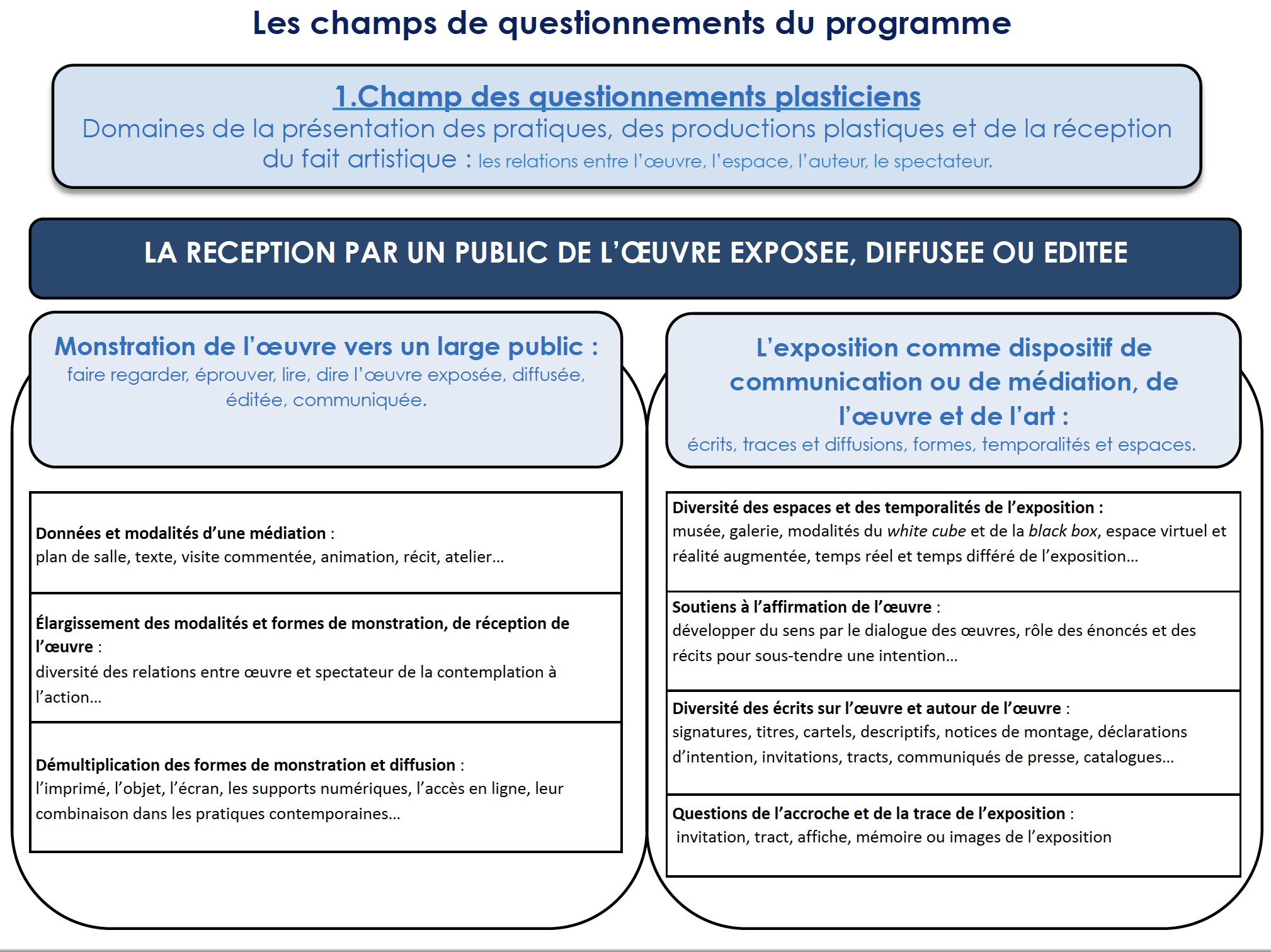 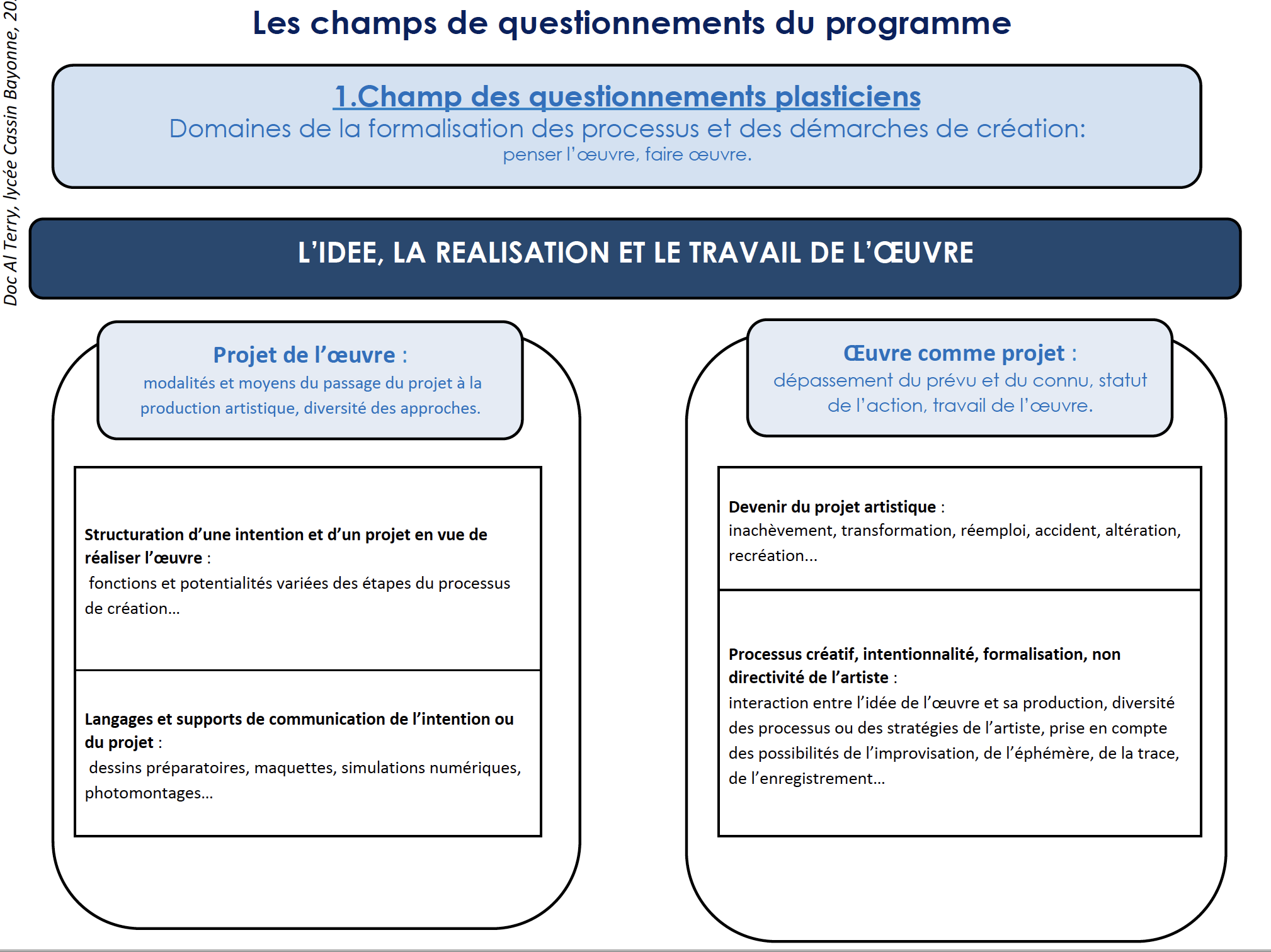 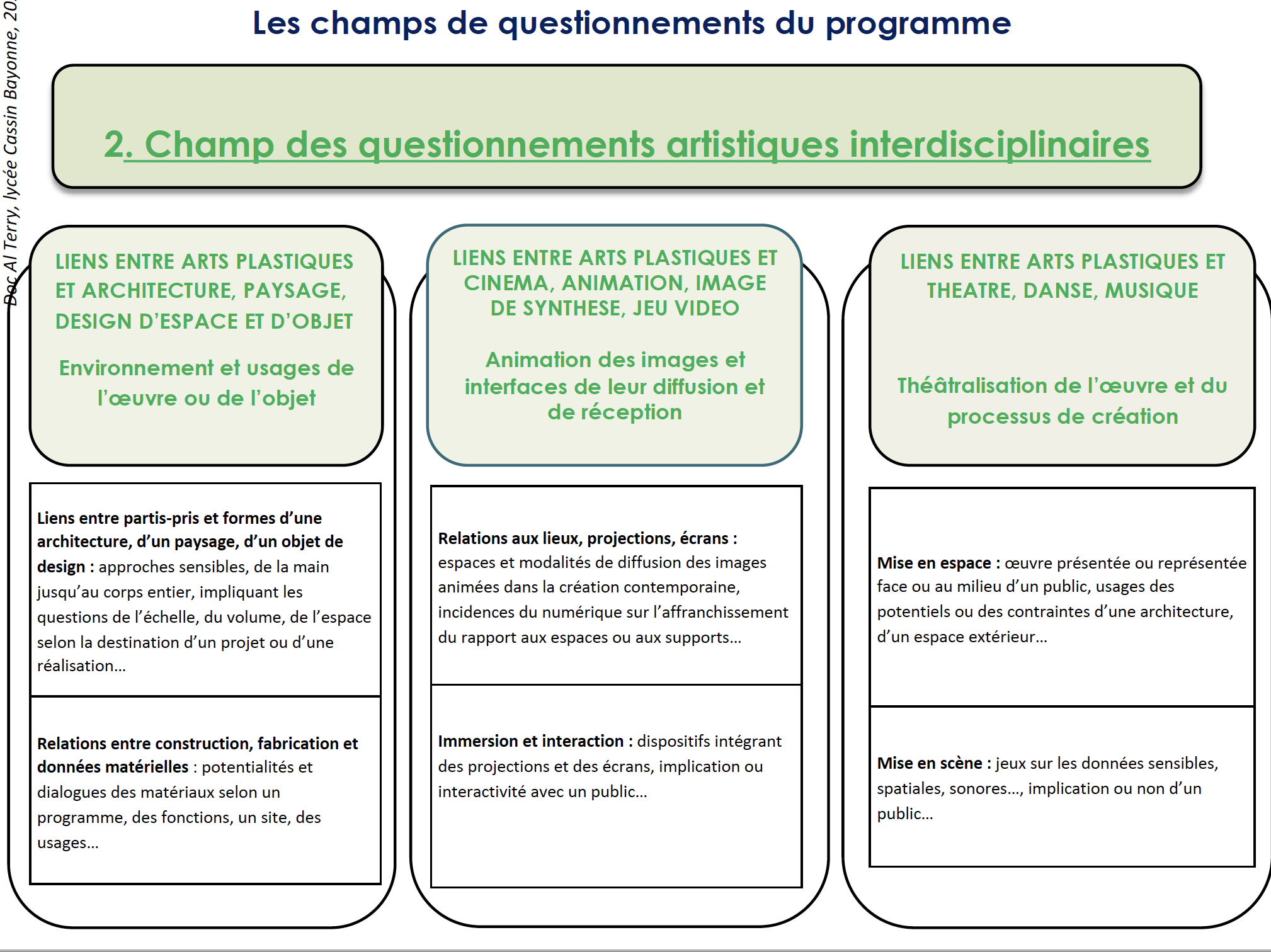 8pts
Deuxième partie
Le candidat traite l’un des sujets au choix.
Sujet A : Commentaire critique d’un document sur l’art
Le candidat rédige un commentaire critique d'une à deux pages à partir d'un document (textuel, visuel ou combinant les deux aspects) relatif à l'art et accompagné d'une consigne reliée plus particulièrement aux questionnements artistiques transversaux du programme. Mobilisant ses connaissances et compétences comme ses expériences sensibles, le candidat développe un propos personnel, argumenté et étayé afin d'attester d'un recul critique.
OU
Sujet B : note d'intention pour un projet d'exposition
À partir d'une consigne, reliée aux questionnements du programme portant sur les domaines de la présentation des pratiques, des productions plastiques et de la réception du fait artistique, le candidat choisit une oeuvre parmi le corpus de la première partie de l'épreuve. Mobilisant ses connaissances et compétences comme ses expériences sensibles, il présente ses intentions pour l'exposition de cette oeuvre et justifie les modalités envisagées. La rédaction, d'une à deux pages, est obligatoirement accompagnée de quelques schémas et croquis.
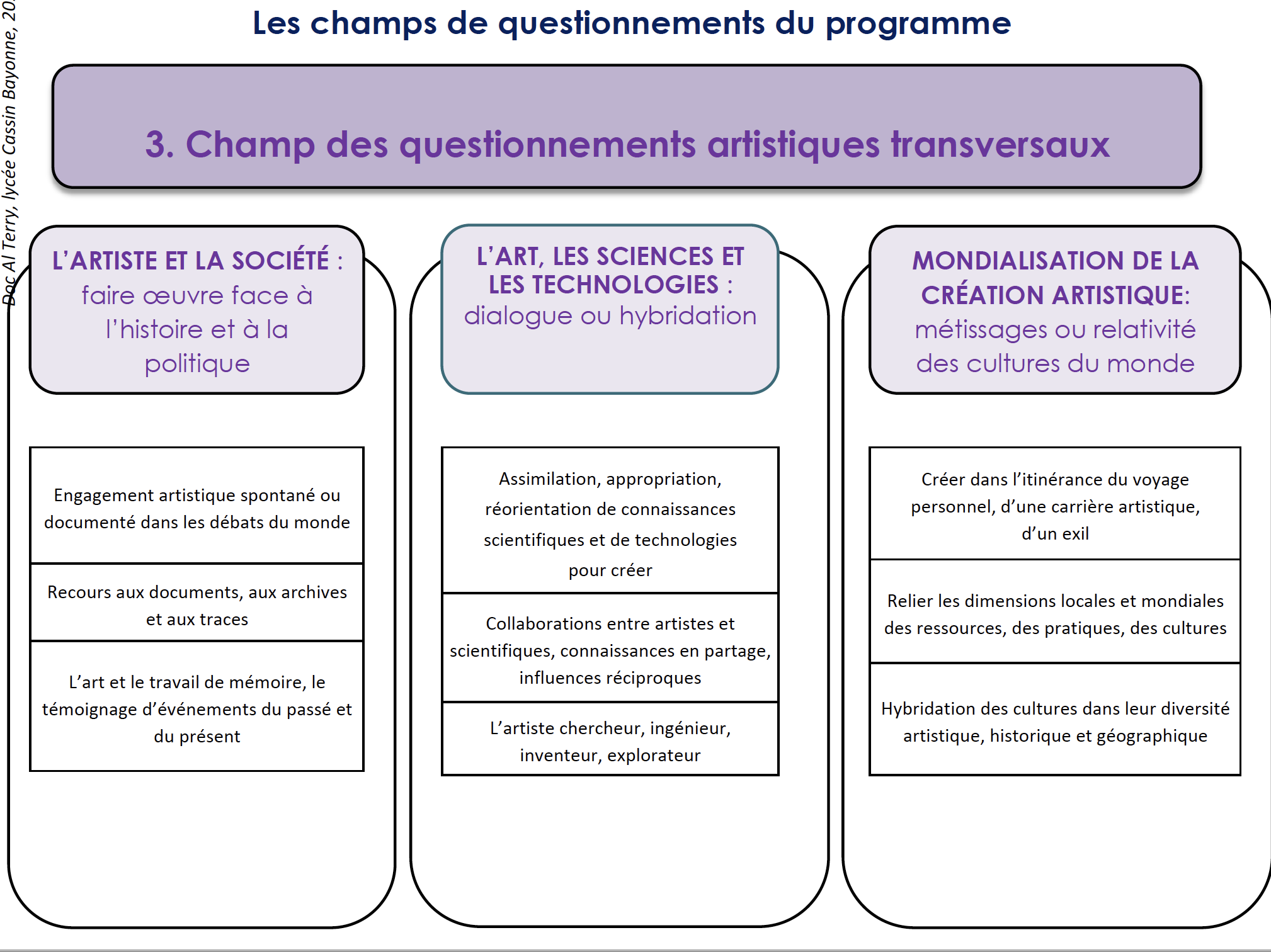